4.03.19
Классная работа
Окружность и круг
А
В
О
С
М
К
О
А
3
С
Перечислите все радиусы , диаметры и хорды окружности.
В
D
O
А
E
L
F
K
4
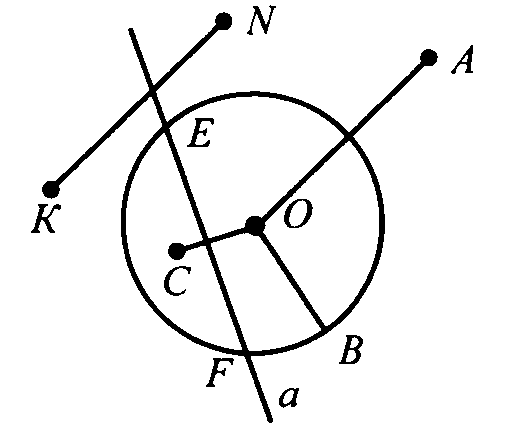 Устно
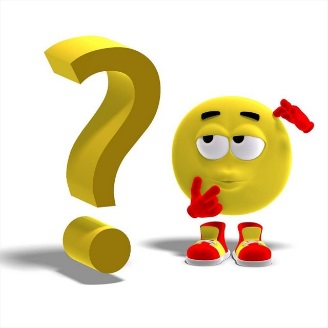 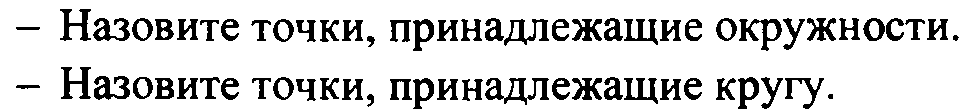 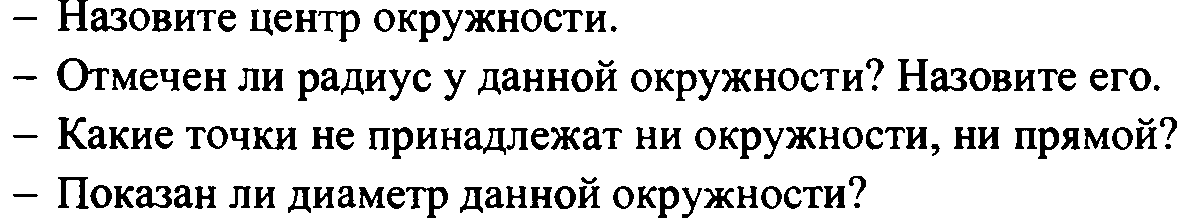 Выполнить задания
Найти диаметр, если радиус 
                                     2см; 4 мм; 30 м.
Найти радиус, если диаметр 
                                     18 см; 120 мм; 5 м.
По учебнику 
№ 703, 705, 706, 709, 710, 711, 713
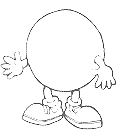 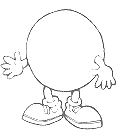 Домашнее задание
№ 704, 712
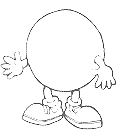 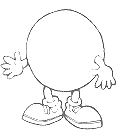